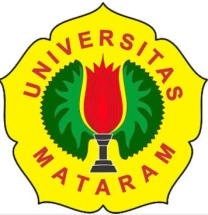 PROGRAM SARJANA (S1) 
PENDIDIKAN BAHASA DAN SASTRA INDONESIA
SEMANTIK BAHASA INDONESIA
Pengampu: Dr. Burhanuddin
Semester Gasal Tahun Akademik 2020/2021
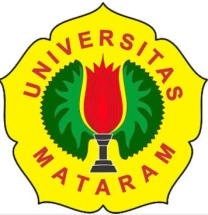 PERTEMUAN 3: Hubungan Semantik dengan Ilmu Lain dan Manfaatnya
Tujuan Pembelajaran
“Mahasiswa diharapkan mampu menjelaskan hubungan semantik dengan subbidang atau bidang ilmu (linguistik) lain serta manfaatnya”
2
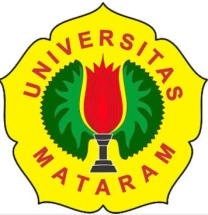 PERTEMUAN 3: Hubungan Semantik dengan Ilmu Lain dan Manfaatnya
A. Hubungan Semanti dengan Subbidang Ilmu Lain
A1. Semantik dengan Filsafat
1.  Filsafat sebagai studi tentang kearifan, pengetahuan, hakikat realitas, maupun prinsip, memiliki hubungan yang sangat erat dengan semantik.
2.  Sebab, dunia fakta yang menjadi objek perenungan adalah dunia simbolik yang terwakili dalam bahasa.
3.  Di sisi lain, aktivitas berpikir tidak berlangsung tanpa adanya bahasa sebagai medianya sehingga peran bahasa tidak hanya sekedar media proses berpikir dan penyampai hasil pikiran.
3
PERTEMUAN 3: Hubungan Semantik dengan Ilmu Lain dan Manfaatnya
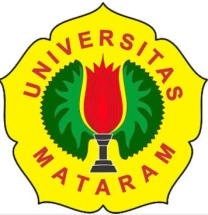 4.  Bahkan ketepatan menyusun simbol kebahasaan secara logis merupakan dasar memahami struktur realitas secara benar.
5.  Oleh sebab itu, kompleksitas simbol juga harus  memiliki kesesuaian  dengan kompleksitas realitas sehingga antara keduanya dapat berhubungan secara tepat dan benar (Alston, 1964).
6.  Kaitan dengan hal tersebut, bahasa (sehari-hari) kaitannya dengan filsafat memiliki beberapa kelemahan, yaitu (a) vagueness, (b) inexpliscitness, (c) ambiguity, (d) bebas konteks, dan € misleading.
4
PERTEMUAN 3: Hubungan Semantik dengan Ilmu Lain dan Manfaatnya
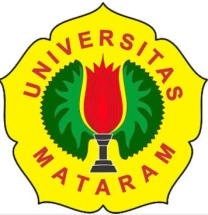 7.  Vagueness karena makna yang terkandung dalam suatu bentuk bahasa pada prinsipnya hanya mewakili realitas yang diacunya. Penjelasan verbal tentang warna bunga mawar, tidak akan setepat dan sejelas diabandingkan dengan mengamati secara langsung aneka warna bunga mawar.
8.  Ambiguitas berkaitan dengan ciri ketaksaan makna suatu bentuk bahasa, misalnya kata bunga dapat berkaitan dengan bunga mawar, melati, anggrek, ataupun gadis. Ketaksaan makna ini juga dimanfaatkan dalam dunia kepenyairan untuk memperkaya gagasan. 
9.   Inexplicitness adalah ketidakmampuan merefresentasikan gagasan secara eksak, tepat, dan meyeluruh (akibat ambiguitas).
5
PERTEMUAN 3: Hubungan Semantik dengan Ilmu Lain dan Manfaatnya
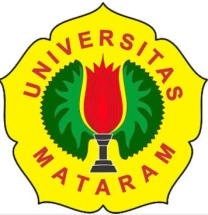 10.  Bebas konteks, padahal pemakaian suatu bentuk sering berpindah-pindah maknanya sesuai dengan konteks gramatik, sosial, dan kontkeks situasional dalam pemakaian. 
11.  Akibatnya terjadi misleading dalam komunikasi, misalnya Wah Ali sudah parah ‘Ali sakitnya sudah parah’ padahal maksud penutur ‘Nilai Ali sangat jelek’, ‘Ali sangat nakal dan sulit dinasihati’, atau ‘hubungan Ali dengan Ani sudah demikian jauh’
12.   Dalam kondisi seperti itu, pemilihan kata, pengelahan dan petaan unsur gramatikal maupun konteks harus dilakukan secara tepat dan cermat.
13. Bahasa merupakan media pengembang pikiran manusia yang digunakan untuk merumsukan ciri-ciri manusia (bagi filsuf Yunani).
6
PERTEMUAN 3: Hubungan Semantik dengan Ilmu Lain dan Manfaatnya
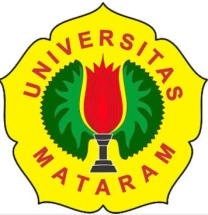 14.  Sebab, menurut filsuf Yunani, ilmu itu merupakan kegiata menyatakan sesuatu yang didukung oleh sejumlah komponen yang berhubungan dengan menggunakan kata-kata.
15.  Filsafat sebagai ilmu mengenai berpikir secara benar dibutuhkan peran semantik untuk menentukan pernyataan yang benar ataupun tidak benar.
7
PERTEMUAN 3: Hubungan Semantik dengan Ilmu Lain dan Manfaatnya
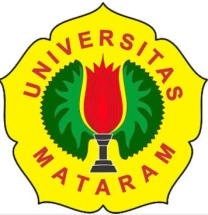 A2. Semantik dan Psikologi
1.  Ditandai oleh kehadiran subdisiplin psikolinguistik.
2.  Psikolinguistik selain mengkaji proses belajar bahasa juga tentang pengiriman dan penerimaan pesan dalam komunikasi sehingga unsur kesadaran batin, pikiran, asosiasi, maupun pengalman tidak dapat diabaikan (dalam menyusun dan memahami pesan).
3.   Menurut John Locke (dalam Alston, 1964), pemakaian kata sebagai penanda bentuk suatu gagasan karena bahasa merupakan isntrumen pikiran yang mengacu pada suasana dan realitas tertentu. Keberadaan kata yang menjadi penanda bentuk gagasan itu tentu bukan pada struktur bunyi melainkan makna.
8
PERTEMUAN 3: Hubungan Semantik dengan Ilmu Lain dan Manfaatnya
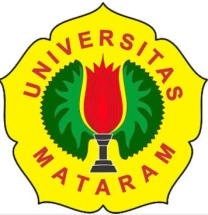 4.  Pengaruh psikologi dalam semantik ditandai oleh adnaya pengaruh aliran dalam psikolgi, yaitu behaviorisme,  kognitivitasme, dan humanistik.
5.  Psikolinguistik behaviorisme bahwa makna merupakan bentuk respon terhadap stimulus yang diperoleh dari parsisipan dalam komunikasi sesuai dengan asosiasi atau hasil belajar yang dimiliki.
6.   Seseorang membedakan makna kucing dengan anjing bertolak dari hasil belajar bahwa kedua binatang memiliki ciri dan bentuk yang berbeda. Begitu juga sesesorang menjadi marah jika dikatakan “Kamu anjing” karena dia telah mampu mengasosiasikan bentuk dan perilaku anjing.
9
PERTEMUAN 3: Hubungan Semantik dengan Ilmu Lain dan Manfaatnya
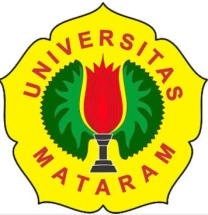 7.  Psikologi kognitivisme (orientasi linguistik): (a) pemahaman suatu bentuk ditentukan oleh pemahaman terhadap refresentasi semantik (b) pemahaman refresentasi semantik berperanan mengembangkan kemampuan mengolah proposisi, (c) dalam komunikasi kemampuan mengelolah proposisi harus disertai kemampuan memilih kata serta menata struktur sintaksisnya, (d) kemampuan memahamai ciri dan gambaran makna (fitur semantik) kata suatu bentuk sangat berperan dalam mengembangkan kemampuan memahami pesa.
10
PERTEMUAN 3: Hubungan Semantik dengan Ilmu Lain dan Manfaatnya
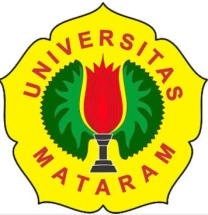 8.  Model analisis fitur semantik: (a) identifikasi jumlah ciri referen yang diacu oleh kata, (b) identifikasi adanya hubungan referen suatu ata dengan acuan reference dalam kata lain, (c) identifikasi ciri khusus setiap kata yang memiliki hubungan acuan referen sebagai butir ciri yang membedakan fitur semantiks kata itu dengan lainnya.
9.  Psikologi kognitif (orientasi teori psikologi kognitif) bahwa (a) pemahaman makna ditentukan oleh pengetahuan seseorang tentang referen yang diacu serta konteks pemakaiannya bukan pada “ingatan semantis” serta pemahaman struktur sintaksis, (b) penyimpulan makna kata dapat berbeda-beda sesuai konteks pemakaian.
11
PERTEMUAN 3: Hubungan Semantik dengan Ilmu Lain dan Manfaatnya
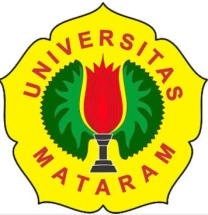 10.  Misalnya “ingatan semantis” kata binatang jika dihubungkan dengan konteks pemakaian: (a) diucapkan dengan nada tinggi oleh seseorang yang sedang marah, (b) dalam salah satu baris puisi Chairil Anwar, (c) dihubungkan dengan kata kebun sebagai salah satu tempat rekreasi, bisa saja menyesatkan karena telah mengalami peralihan sesusai dengan konteks pemakaiannya.
12
PERTEMUAN 3: Hubungan Semantik dengan Ilmu Lain dan Manfaatnya
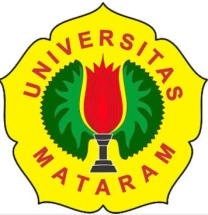 A3. Hubungan Semantik dan Antropologi
1.   Bahasa merupakan unsur yang digunakan dalam berbagai aktivitas, sehingga dalam konteks tersebut bahasa dipandang sebagai fenomena sosial dan budaya.
2.  Sebab aspek aspek sosial dan budaya sangat berperan dalam nentukan bentuk, perkembangan maupun perubahan makna bahasa. Menurut halliday (1978) dalam nmenentukan fungsi dan komponen semantis bahasa ada 3 unsur yang tidak dapat dipisahkan, yaitu ideasional (isi pesan yang dingin disampaikan), interpersonal (makna yang hadir bagi partisipan dalam peristiwa tutur, serta tekstual (bentuk bahasa dan konteks tuturan yang merefresentasikan serta menunjang terwujudnya makna tuturan.
13
PERTEMUAN 3: Hubungan Semantik dengan Ilmu Lain dan Manfaatnya
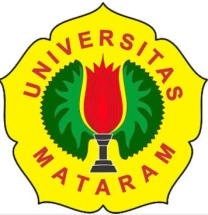 A4. Hubungan Semantik dengan  Kesastraan
1.   Sastra merupakan salah satu kreasis seni yang menggunakan bahasa sebagai medianya yang khas.
2.  Sastra sebagai komunikasi tulis telah kehilangan identitas sumber tuturan, kepastian referen, konteks tuturan serta keterbatasan tulisan itu sendiri yang mewakili bunyi.
3.  Bahasa sastra memiliki dua lapis (bentuk dan makna), serta lapis makna memiliki beberapa stratum, yaitu (a) makna literal, (b) dunia rekaan pengarang, (c) dunia dipandang dari titik tertentu, (d) lapis dunia atay pesan yang bersifat metafisis sehingg dibutukan kemampuan konkretisasi pembaca, sehingga ilmu tentang makna sebagai bekal awal sangat dibutuhkan untuk memahami teks.
14
PERTEMUAN 3: Hubungan Semantik dengan Ilmu Lain dan Manfaatnya
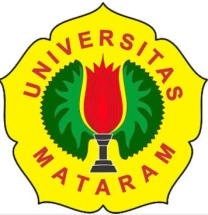 A5. Hubungan Semantik dengan Linguistik
1.   Bahasa/satuan lingual terdiri atas dua unsur, yaitu bunyi dan makna.
2.  Makna unsur yang menyertai bunyi, bahkan hadir jauh sebelum bunyi.
\
B. Manfaat Semantik
1.  Memudahkan memilih dan menggunakan kata dengan makna yang tepat dalam menyampaikan informasi kepada masyarakat umum (bagi wartawan, reporter, persuratkabaran).
15
PERTEMUAN 3: Hubungan Semantik dengan Ilmu Lain dan Manfaatnya
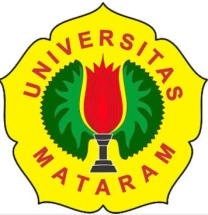 B. Manfaat Semantik
2.   Memberikan bekal teoritis untuk menganalisis bahasa yang dipelajari (linguis).
3.   Memudahkan mengajarkan bahasa (guru). Mempelajari dengan sungguh-sungguh bahasa yang akan diajarkan (secara teoritis), dan dapat mengajarkan bahasa itu kepada muridnya dengan mudah (praktis).
4.  Bagi manusia awam bahwa semua informasi yang ada disekelilinganya berlangsung melalui bahasa, dan sebagai manusia yang bermasyarakat tidak dapat hidup tanpa memahami alam sekelililing yang berlangsung melalui bahasa.
16